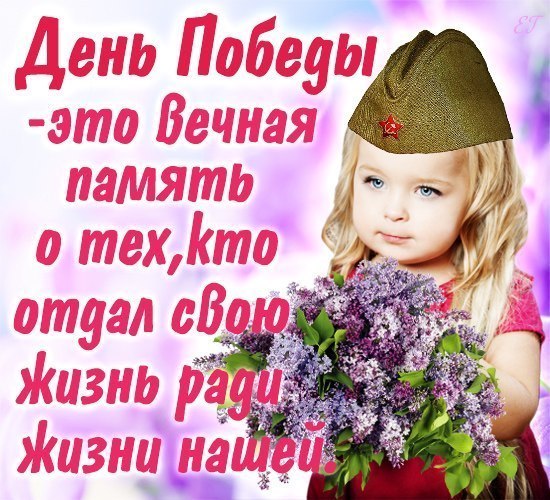 Презентацию подготовила воспитатель Галахова Н.В.
Группы №9, №10
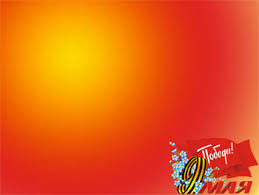 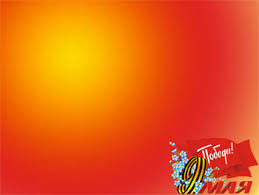 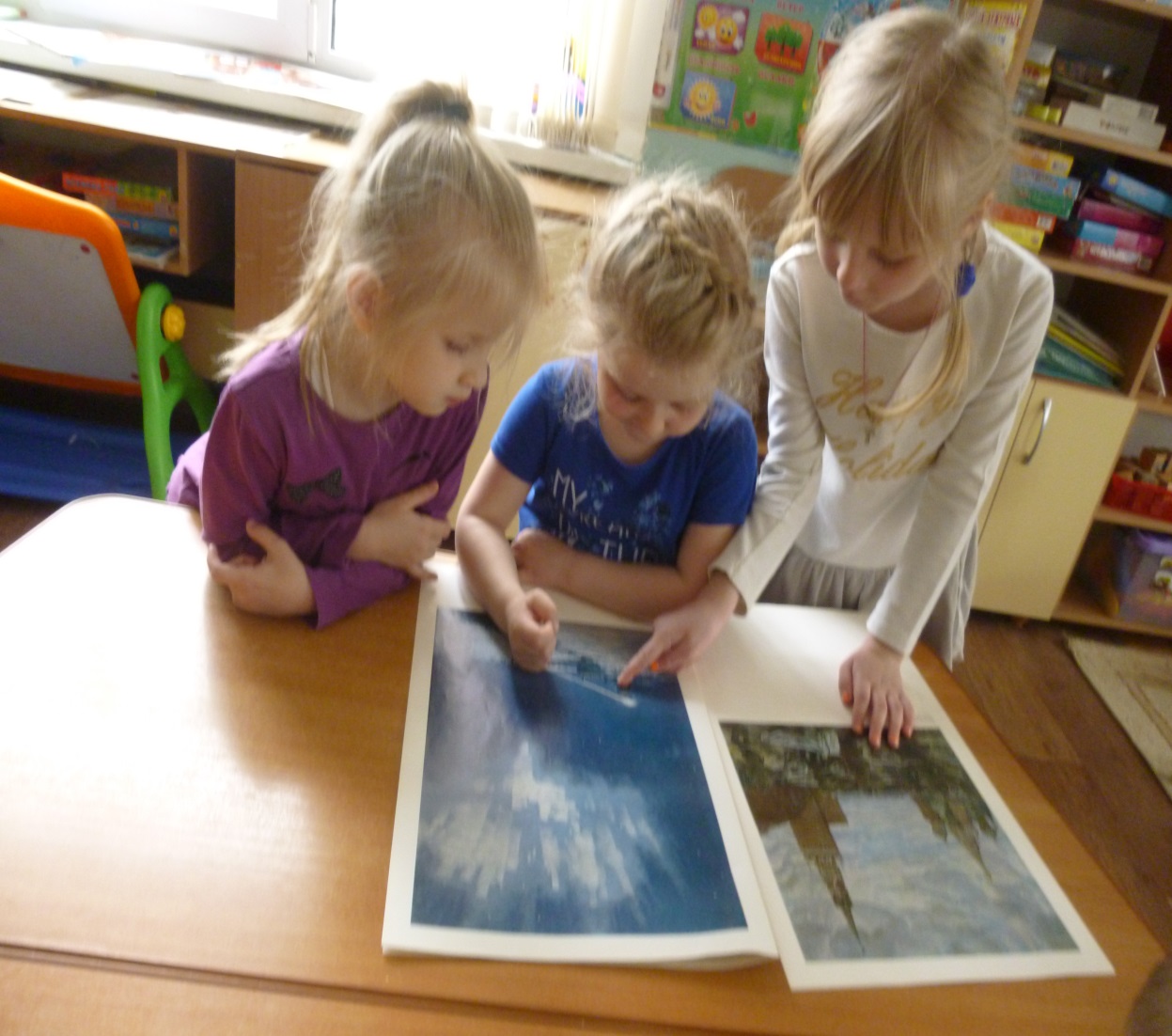 Тематическая беседа  о  героях войны.
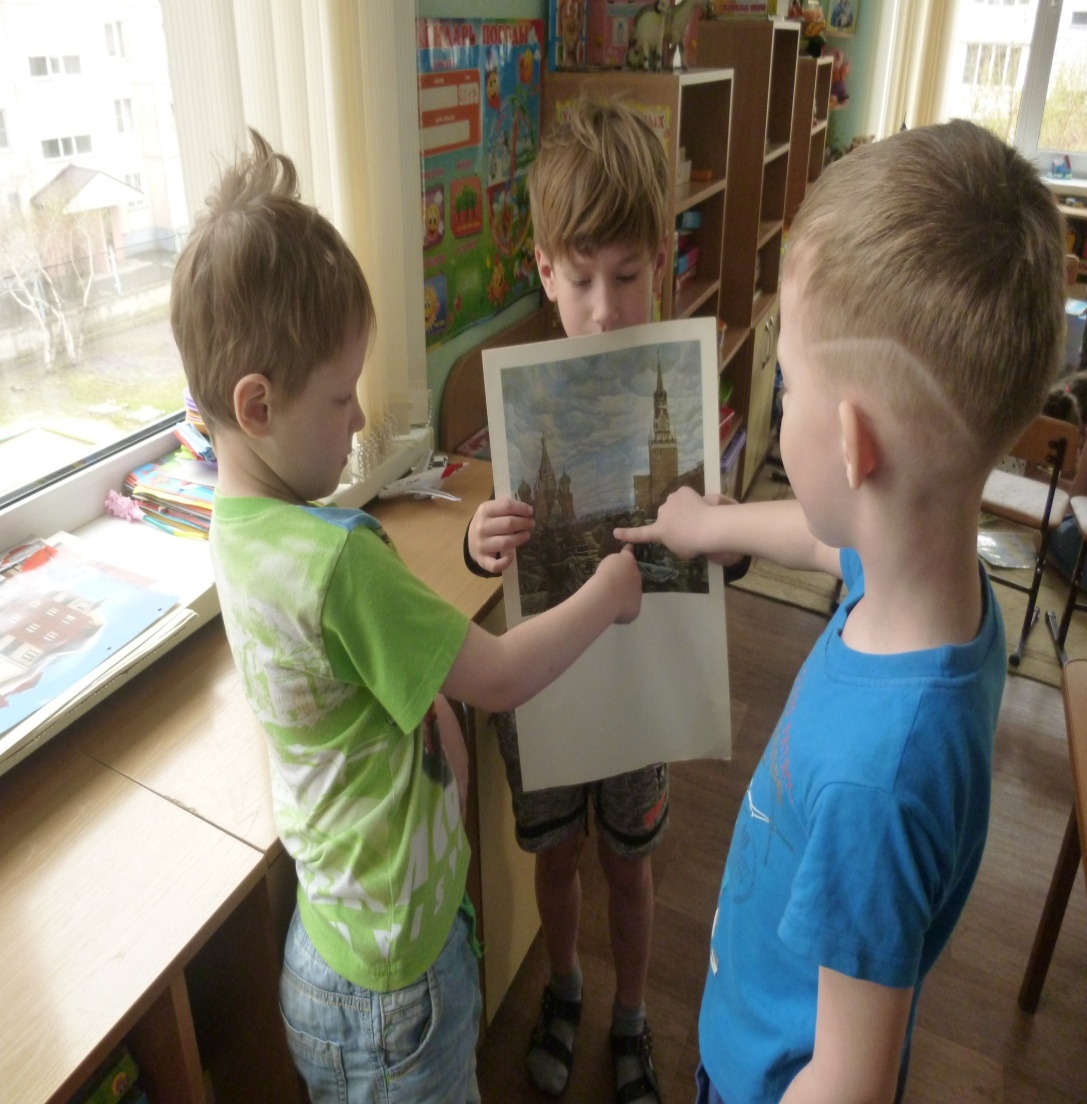 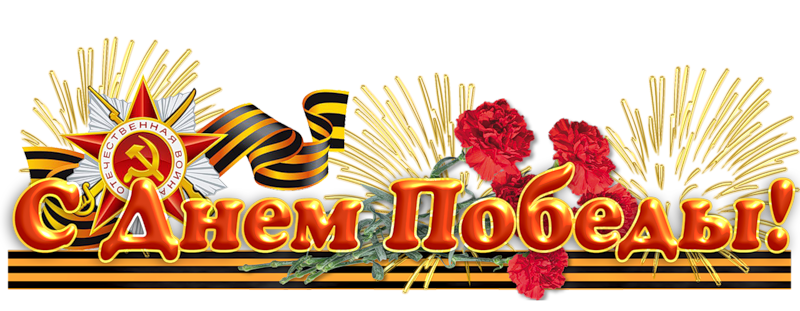 Изготовление открытки « С праздником  Победы!»
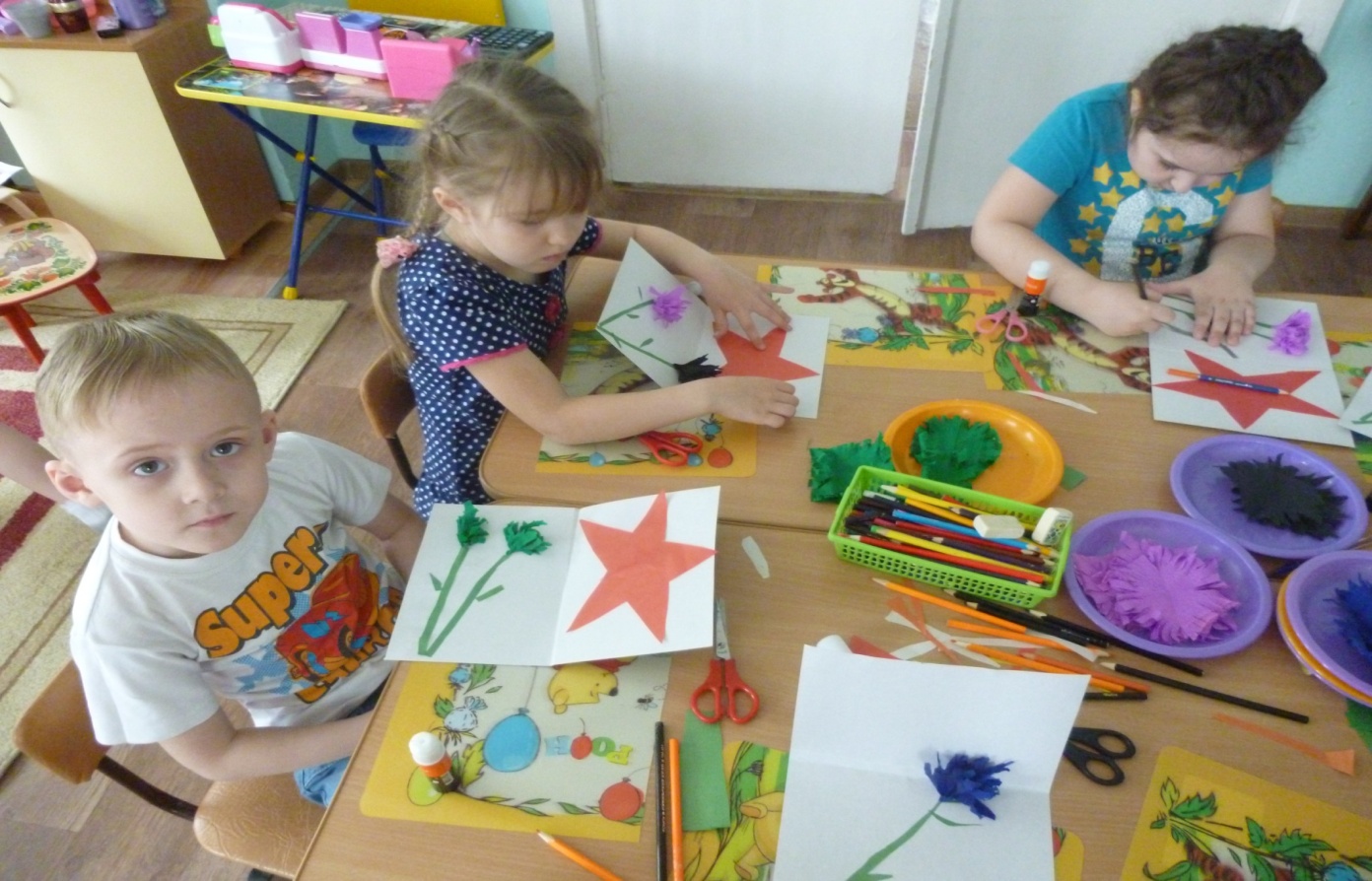 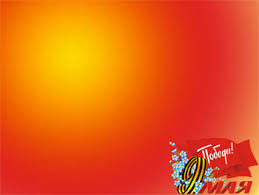 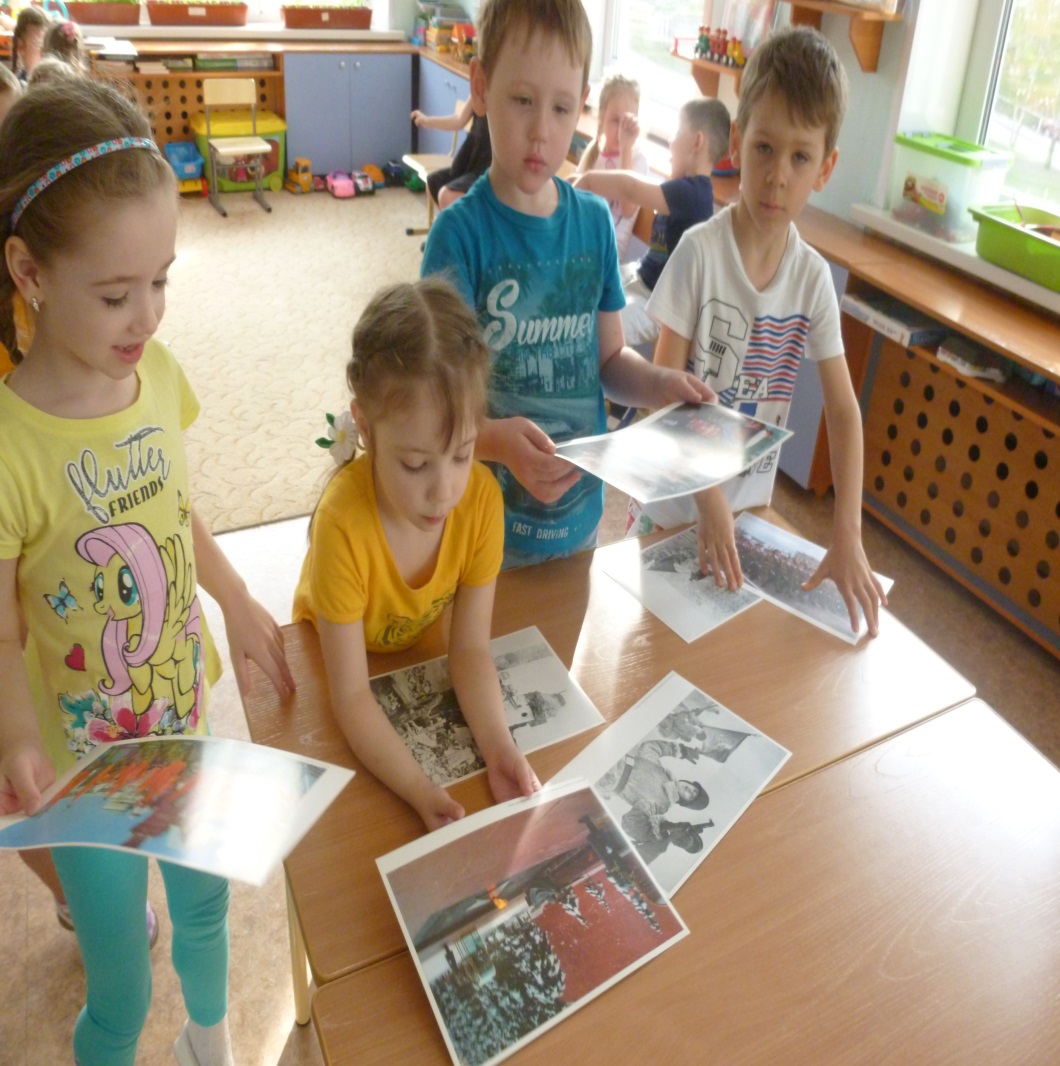 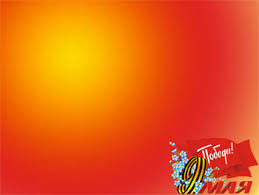 Творческие работы  « С Праздником Победы»
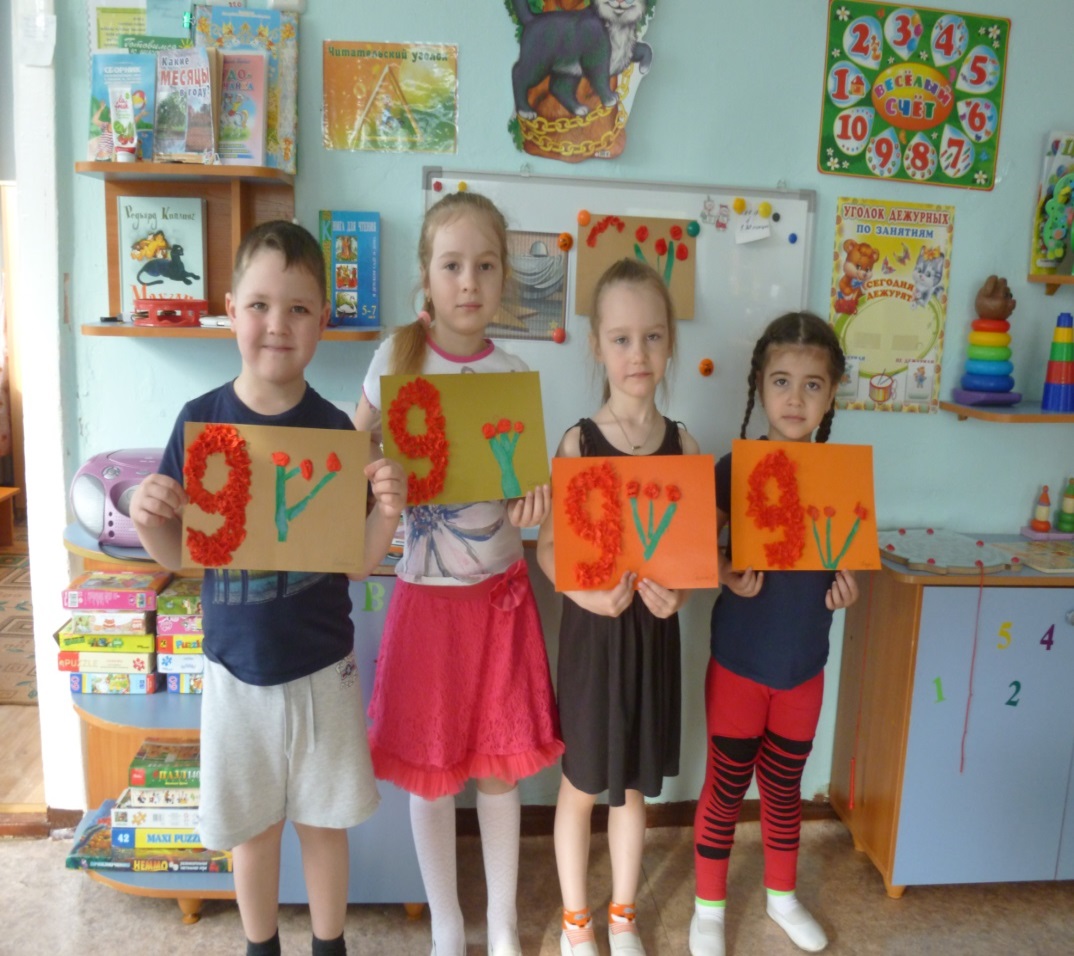 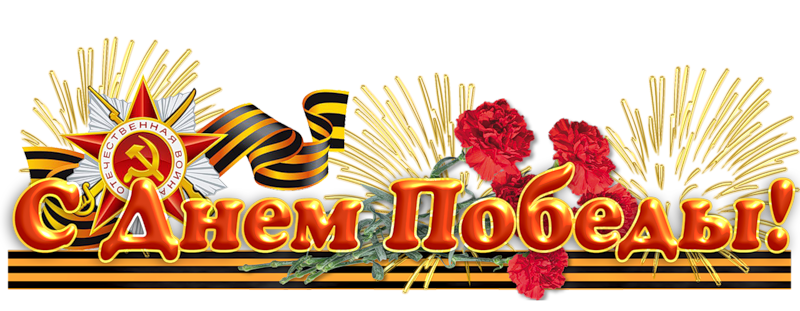 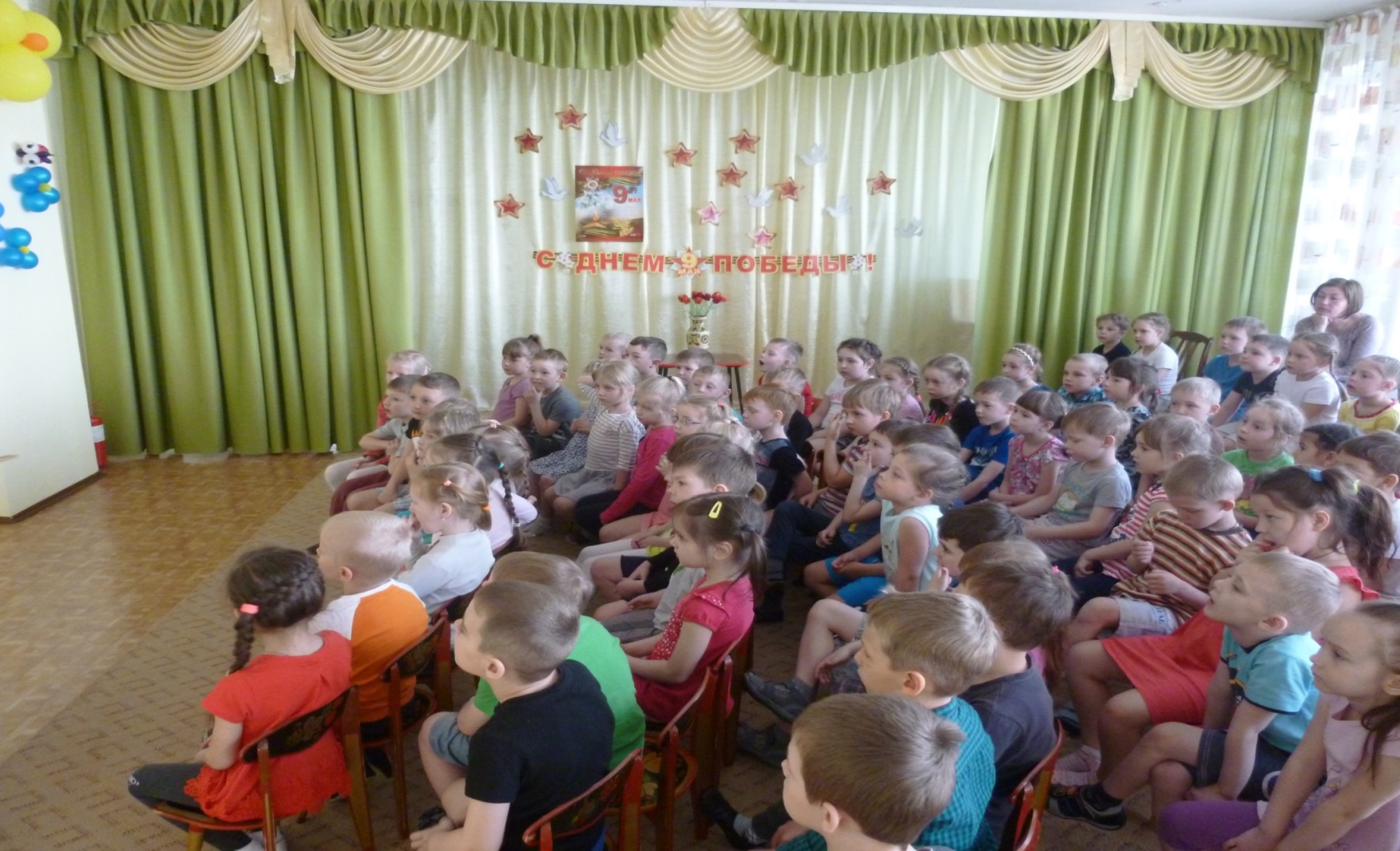 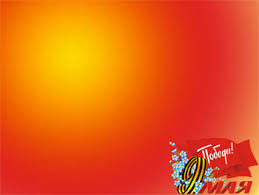 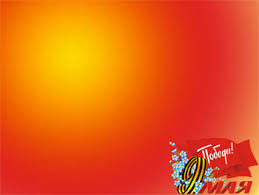 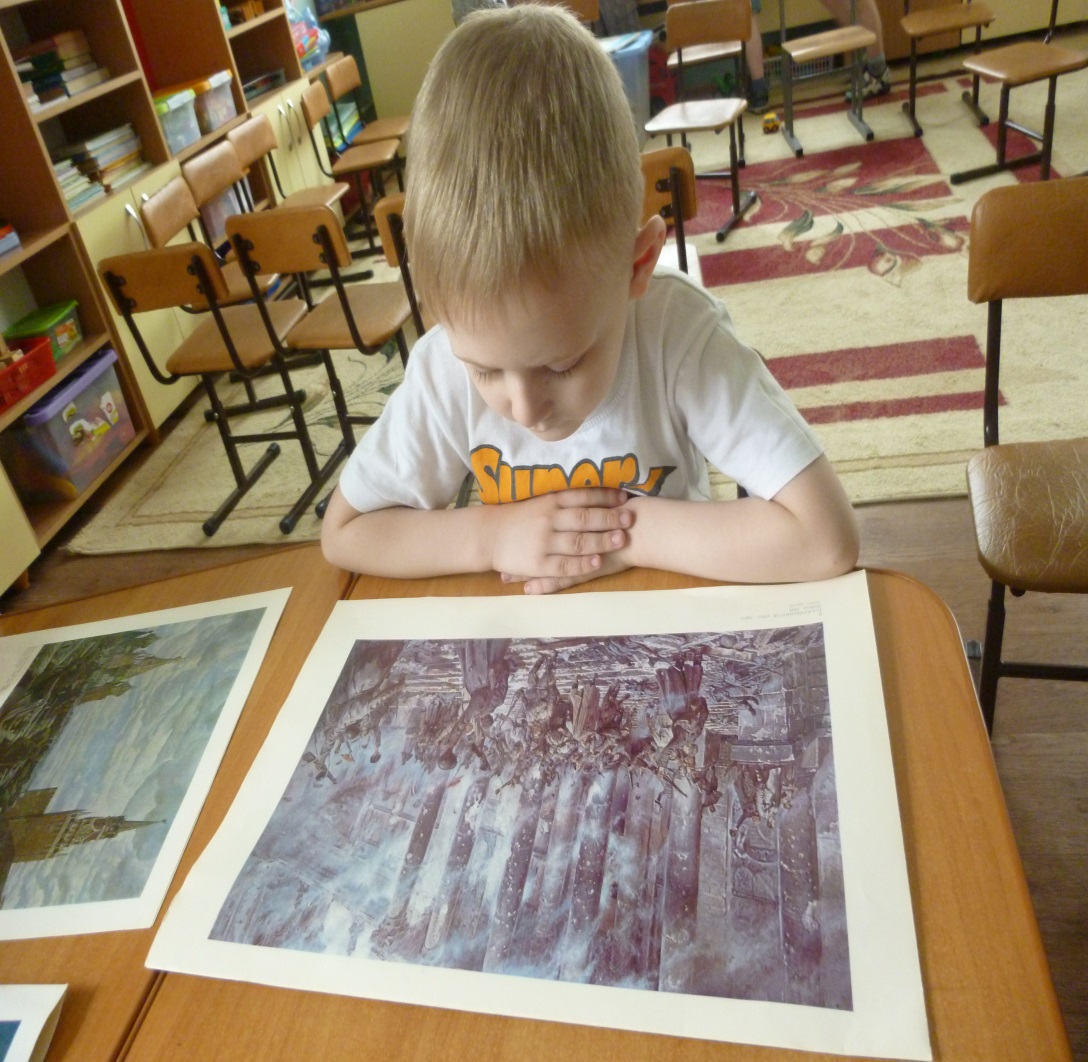 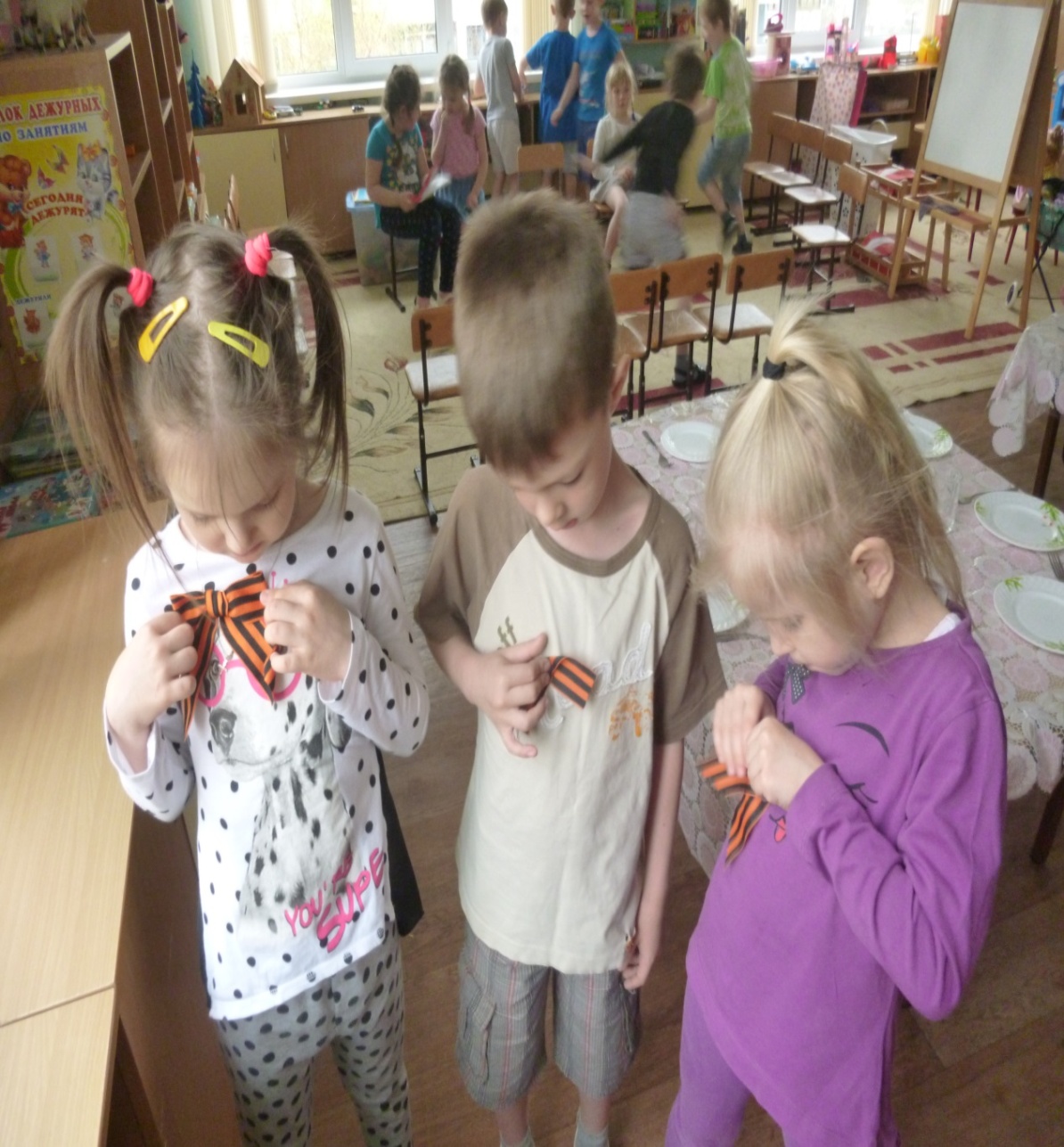 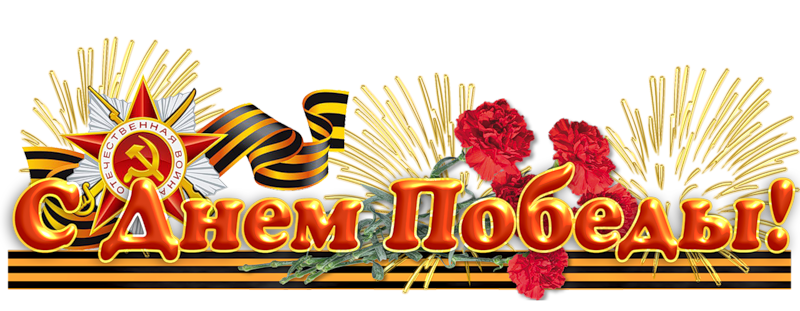 Праздничный концерт  «Этот день Победы»
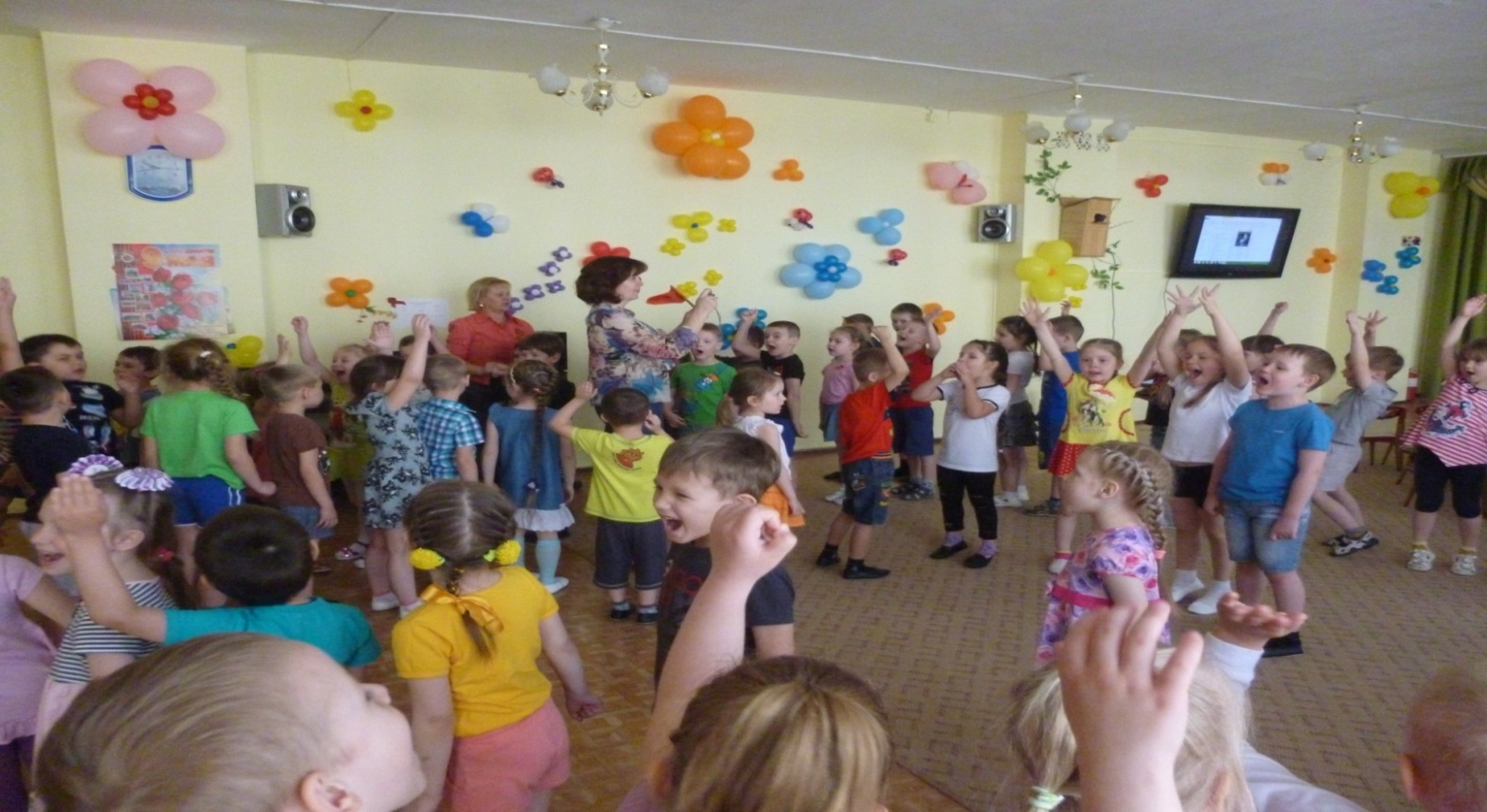 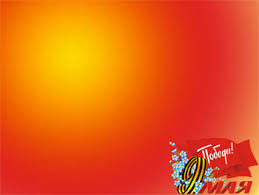 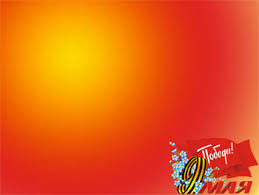 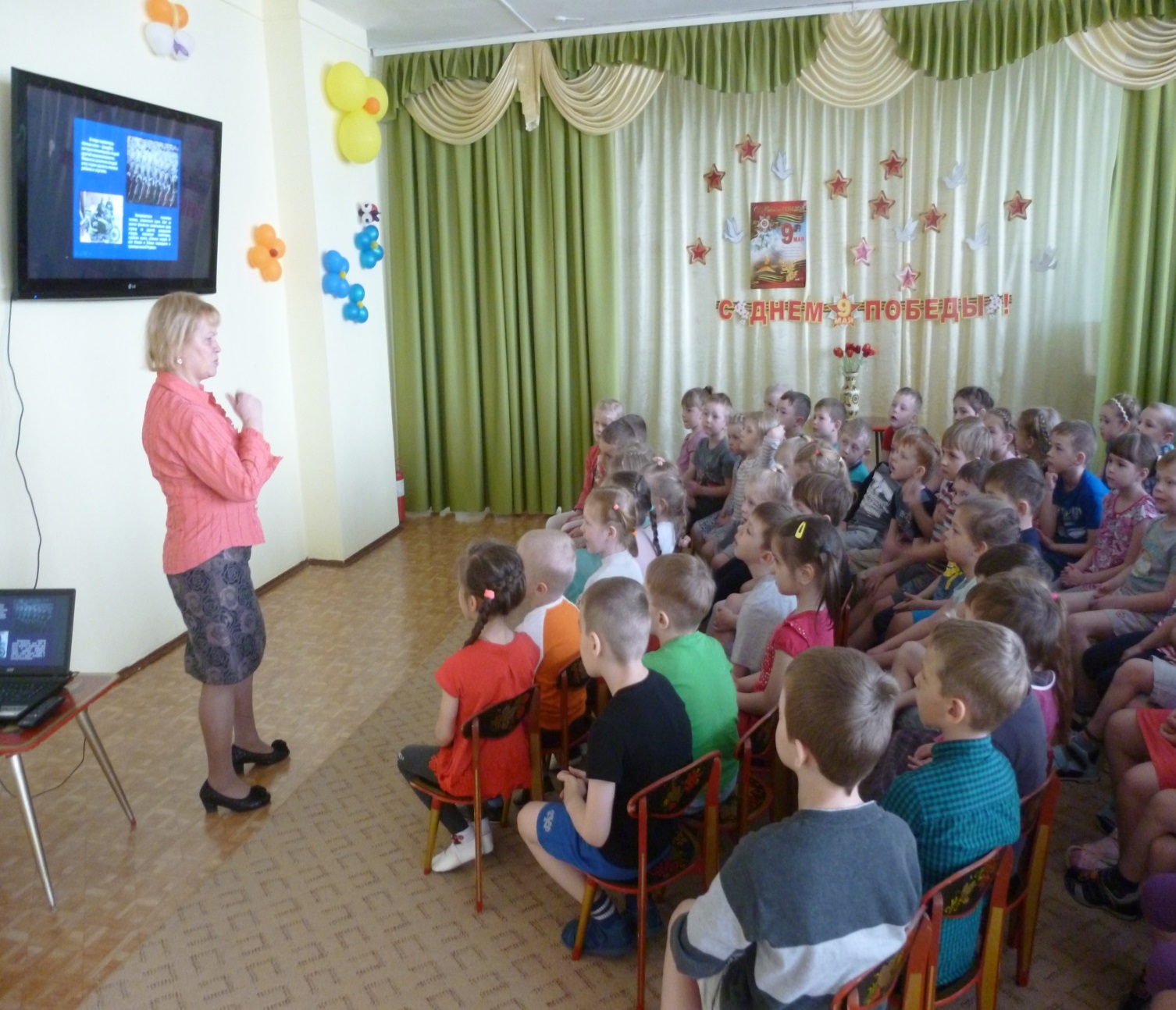 Просмотр  фильма 
«Пусть будет мир на     всей земле»
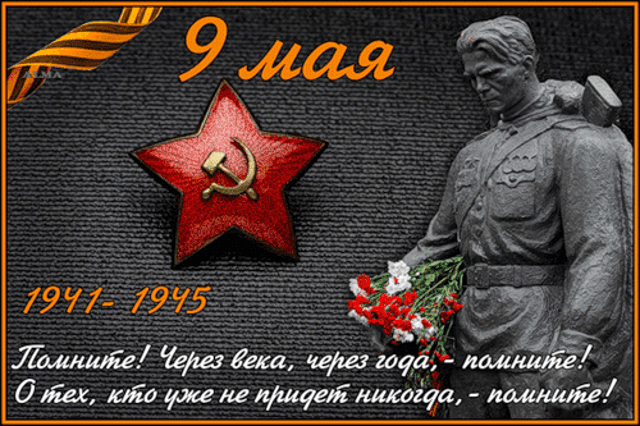